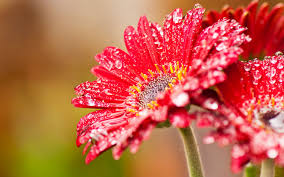 শুভ সকাল
শিক্ষক পরিচিতি
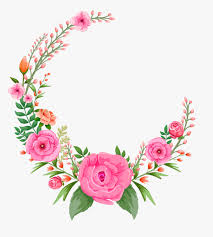 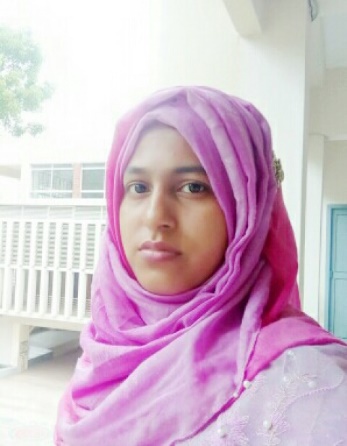 রাজিয়া আক্তার কলি
সহকারি শিক্ষক
আড়ালিয়া সরকারি প্রাথমিক বিদ্যালয়
কাপাসিয়া,গাজিপুর।
পাঠ পরিচিতি
শ্রেণিঃ প্রাক প্রাথমিক
বিষয়ঃ বাংলা 
পাঠ শিরোনামঃ বর্ণ থেকে শব্দ শিখি
পাঠ্যাংশঃ উ  ঊ
এই পাঠ শেষে শিক্ষার্থীরা-
৩.২.৮ ধ্বনির প্রতীক (বর্ণ)শণাক্ত করতে পারবে।
৩.২.৯ শব্দ থেকে বর্ণ শনাক্ত করতে পারবে।
চলো কয়েকটি ছবি দেখি
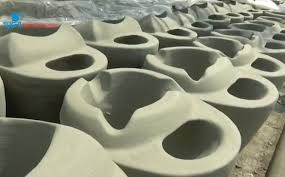 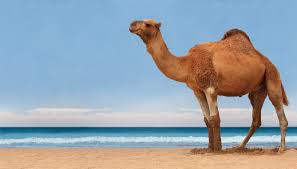 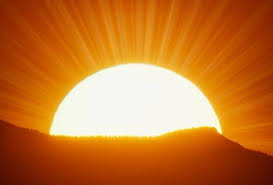 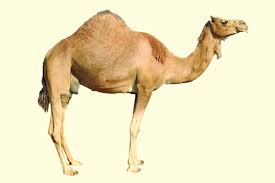 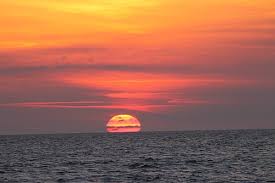 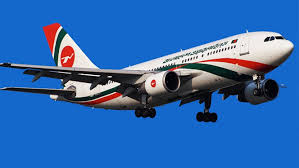 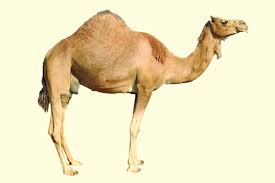 আজ আমরা পড়ব
ঊ
উ
উ
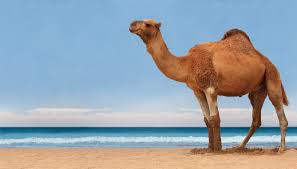 উট
উ
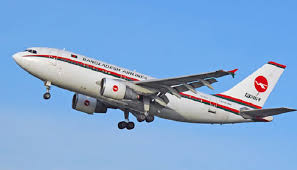 উড়োজাহাজ
ঊ
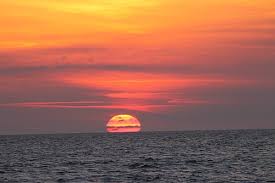 ঊর্মিমালা
ঊ
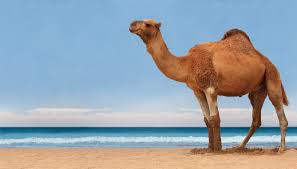 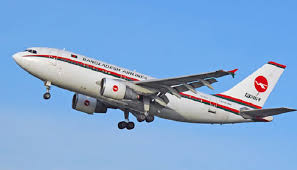 ঊ
শিক্ষকের পাঠ
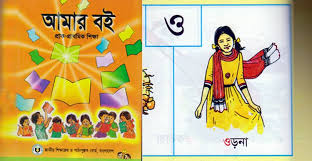 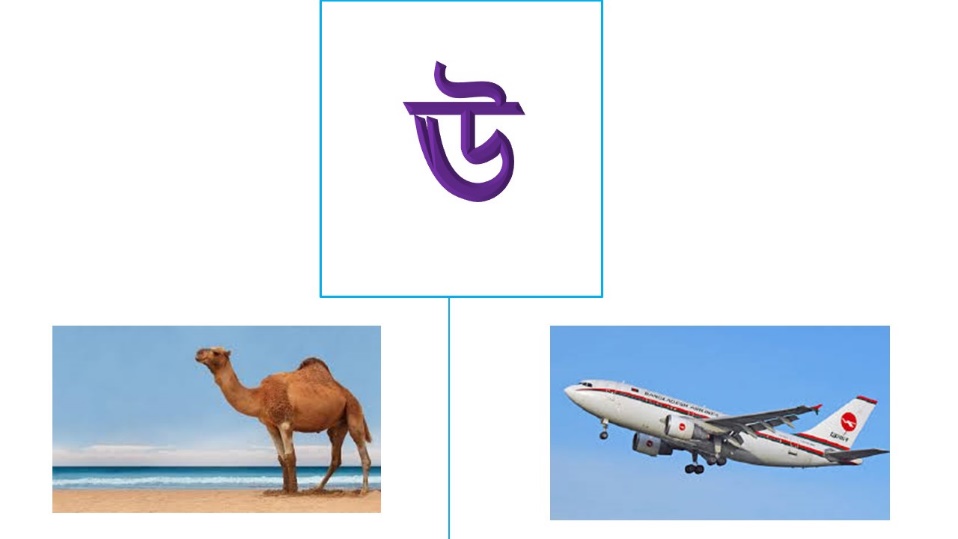 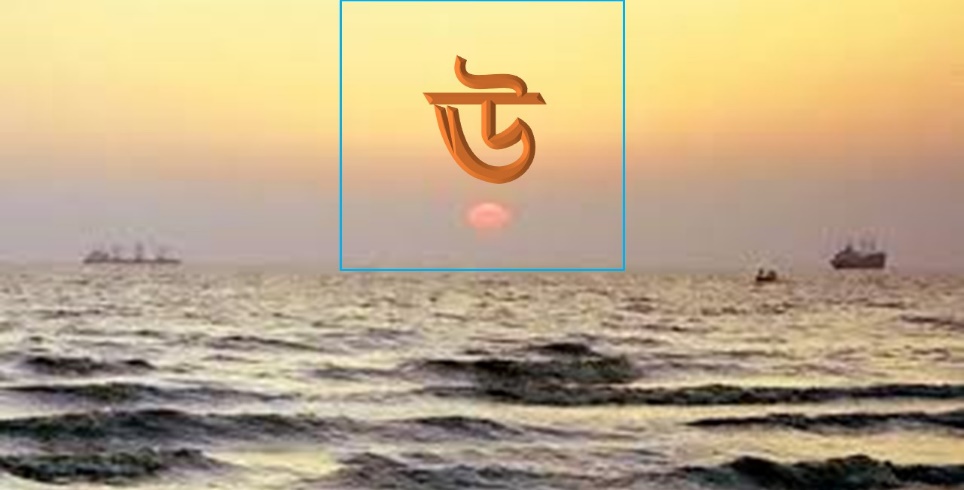 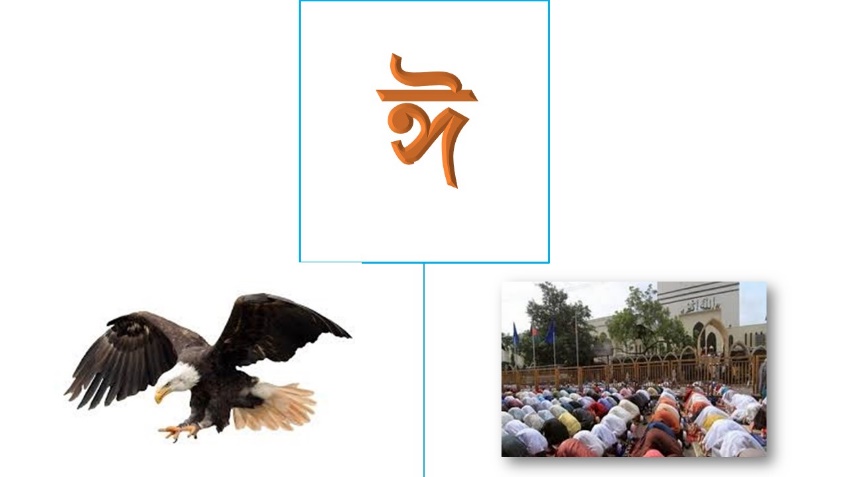 ৩১ পৃষ্টা
শিক্ষক এবং শিক্ষার্থীর মিলিত পাঠ
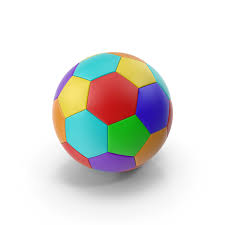 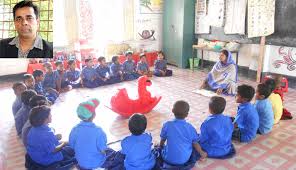 দলীয় কাজ
শব্দের সাথে বর্ণ দাগ টেনে মিলাই
উ
ঊর্মিমালা
ঊ
উড়োজাহাজ
হারিয়ে যাওয়া বর্ণগুলো লিখি
উ
উট
...ট
ঊর্মিমালা
. . .র্মিমালা
ঊ
খালি ঘরে সঠিক বর্ণ লিখি
ই  ঈ   উ   ঊ
মূল্যায়ন
দেখ এবং বল
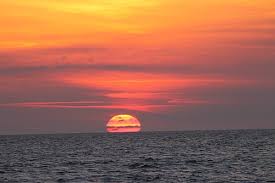 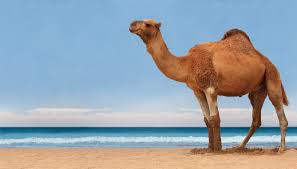 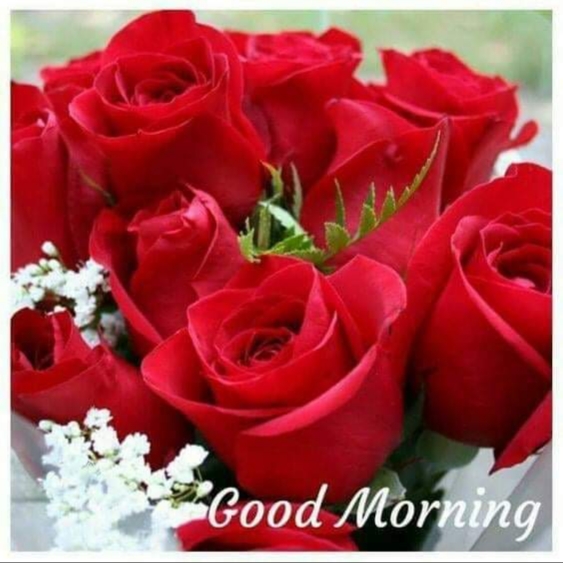 ধন্যবাদ